Model Jaringan Rantai Pasok
Beberapa model jaringan rantai pasok:
Logistics Network Model
The Interenterprise Supply Chain Model 
Gravity Location Model
Model Lokasi dan Alokasi Dengan Batasan Kapasitas
Model Penentuan Lokasi dan Gudang Secara Simultan
Logistic Network Model
Logistics Network Model, dengan pemain utama adalah :
Suppliers
Manufacturer
Distribution
Retail Outlets
Customers
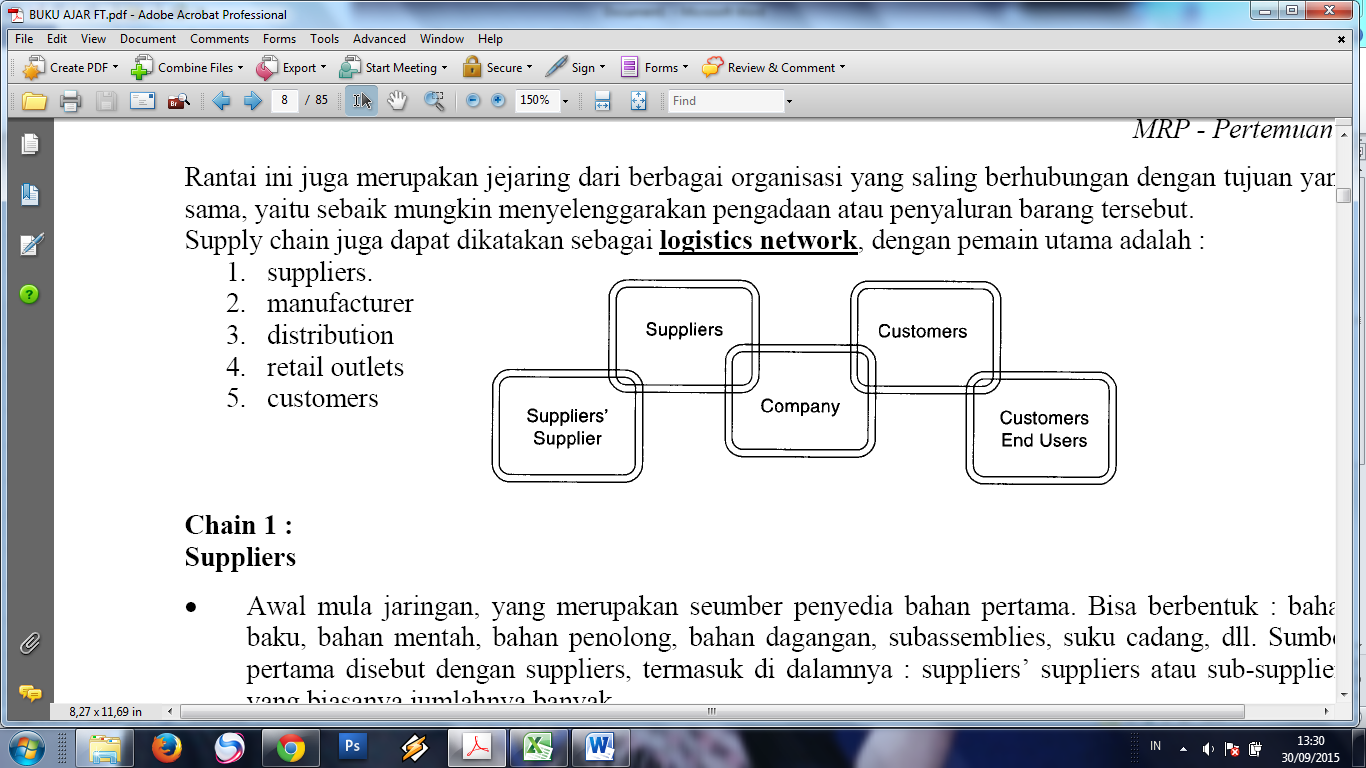 Logistic Network Model
Chain 1 : Suppliers
Awal mula jaringan
Sumber penyedia bahan pertama: bahan baku, bahan mentah, bahan penolong, bahan dagangan, subassemblies, suku cadang, dll. 
Sumber pertama disebut dengan suppliers, termasuk di dalamnya : suppliers’ suppliers atau sub-suppliers yang biasanya jumlahnya banyak.
Logistic Network Model
Chain 1 – 2 : Suppliers – Manufacturer
Rantai pertama dihubungkan dengan rantai ke dua yaitu manufacturer atau plants atau assembler atau fabricator atau bentuk lain yang melakukan pekerjaan membuat, memfabrikasi, merakit, mengkonversikan atau menyelesaikan barang (finishing).
Logistic Network Model
Chain 1 – 2 – 3 : Suppliers – Manufacturer – Distribution
Barang yang sudah jadi mulai disalurkan oleh manufacturer ke pelanggan. 
Barang dari pabrik disalurkan melalui gudang ke gudang distributor atau wholesaler atau pedagang besar dalam jumlah besar.
Logistic Network Model
Chain 1 – 2 – 3 – 4 : Suppliers – Manufacturer – Distribution – Retail Outlets
Pedagang besar biasanya mempunyai gudang sendiri atau menyewa gudang dari pihak lain. 
Gudang dipakai untuk menimbun barang sebelum disalurkan ke pihak pengecer. 
Disini dapat dilakukan penghematan dalam bentuk jumlah inventories dan biaya gudang, dengan cara melakukan desain kembali pola pengiriman barang baik dari manufacturer maupun ke pengecer.
Logistic Network Model
Chain 1 – 2 – 3 – 4 – 5 : Suppliers – Manufacturer – Distribution – Retail Outlets – Customers
Barang ditawarkan oleh pengecer atau retailers langsung ke pelanggan atau pengguna barang tersebut. 
Merupakan rantai terakhir, tetapi bisa jadi masih ada satu mata rantai lagi yaitu pembeli yang mendatangi real customers atau real user. 
Mata rantai benar-benar berhenti jika barang telah sampai ke pemakai yang sebenarnya.
Logistic Network Model
2 konsep untuk meningkatkan efisiensi dan efektifitas pergerakan barang :
Mengurangi jumlah supplier
Tujuan: mengurangi ketidakseragaman, biaya negosiasi dan pelacakan (tracking)
Perubahan konsep multiple-supplier ke single supplier.
Konsep tender terbuka makin tidak populer karena tidak menjamin batas jumlah supplier.
Logistic Network Model
2 konsep ....
mengembangkan supllier partnership atau strategic alliance
Hanya dengan supplier partnership, key suppliers untuk barang tertentu merupakan strategic sources yang dapat diandalkan dan menjamin kelancaran pergerakkan barang dalam supply chain.
Konsep ini disertai dengan konsep perbaikan yang terus menerus dalam biaya dan mutu barang.
The Interenterprise SC Model
The Interenterprise SC Model/ Model Empat Langkah (The Four Step Model), meliputi 4 komponen :
Suppliers : sub-suppliers.
Manufacturers : plant
Distributors : distribution center, wholesaler.
Retailers
The Interenterprise SC Model
Pengelolaan aliran barang dan jasa dalam SC, perlu diperhatikan gambaran sesungguhnya dan lengkap mengenai seluruh mata rantai yang ada dari awal hingga akhir dan pergerakkan supply chain untuk berbagai inventory.
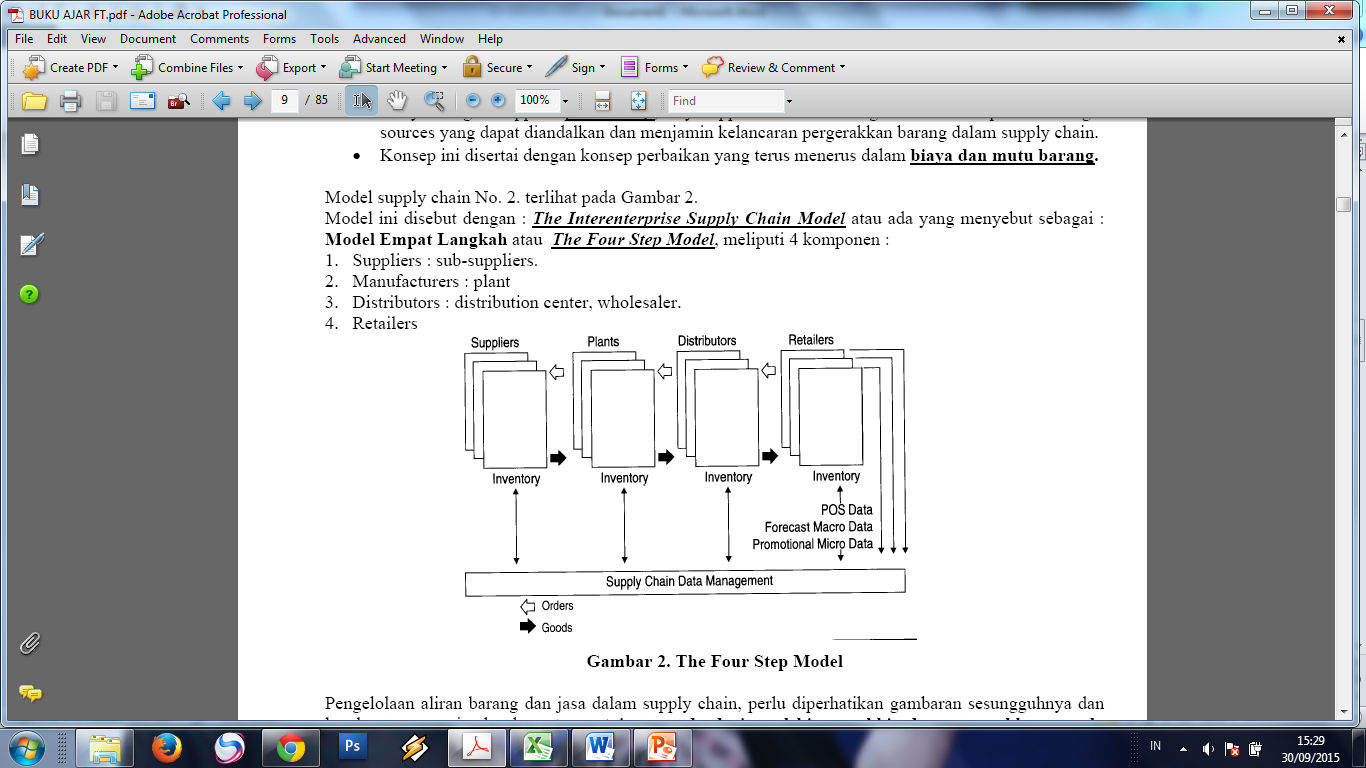 The Interenterprise SC Model
INVENTORI : penyimpanan beberapa jenis barang yang tersimpan di gudang yang mempunyai sifat pergerakan yang berbeda satu sama lain, sehingga panjang pendeknya supply chain juga berbeda.
Beberapa jenis inventory dalam supply chain :
Barang baku (Raw Materials)
Barang setengah jadi (Semi Finished Product)
Barang jadi (Finished Product)
Material dan suku cadang (MRO : materials for maintenance, repair and operation)
Barang komoditas (commodity)
Barang Proyek
The Interenterprise SC Model
Barang baku ( Raw Materials)
Mata rantai pertama ada di pabrik pembuat bahan baku.
Bahan baku oleh pabrik pembuat finished product digabung dengan bahan penolong menggunakan teknologi tertentu diolah menjadi bahan setengah jadi.
Barang setengah jadi (Semi Finished Product)
Bahan setengah jadi dapat langsung diproses menjadi bahan jadi di pabrik yang sama atau dijual ke konsumen menjadi bahan komoditas.
Akhir mata rantai sangat tergantung panjang pendeknya proses ini.
The Interenterprise SC Model
Barang jadi (Finished Product)
Permulaan mata rantai bahan jadi ada di pebrik pembuatannya sebagai hasil pengolahan lebih lanjut bahan setengan jadi.
Akhir mata rantai ada di konsumen pengguna.
Material dan suku cadang (MRO : materials for maintenance, repair and operation)
Inventory ini untuk menunjang operasional pabrik.
Mata rantai dimulai dari pabrik pembuat material MRO dan berakhir di pabrik pembuat barang jadi sebagai final user.
The Interenterprise SC Model
Barang komoditas (commodity)
Barang yang dibeli sudah dalam bentuk barang jadi dan diperdagangkan kembali ke konsumen.
Di perusahaan pembeli, barang komoditas dapat diproses lagi, misal dengan mengganti kemasan atau dijual langsung seperti apa adanya.
Mata rantainya berawal dari pabrik pembuat dan berakhir ke konsumen pengguna barang tersebut.
Sering juga disebut : resales commodities.
The Interenterprise SC Model
Barang Proyek
Material dan suku cadang yang digunakan untuk membangun proyek tertentu.
Mata rantai bermula dari pabrik pembuat dan berakhir pada perusahaan pembuat barang jadi
The Interenterprise SC Model
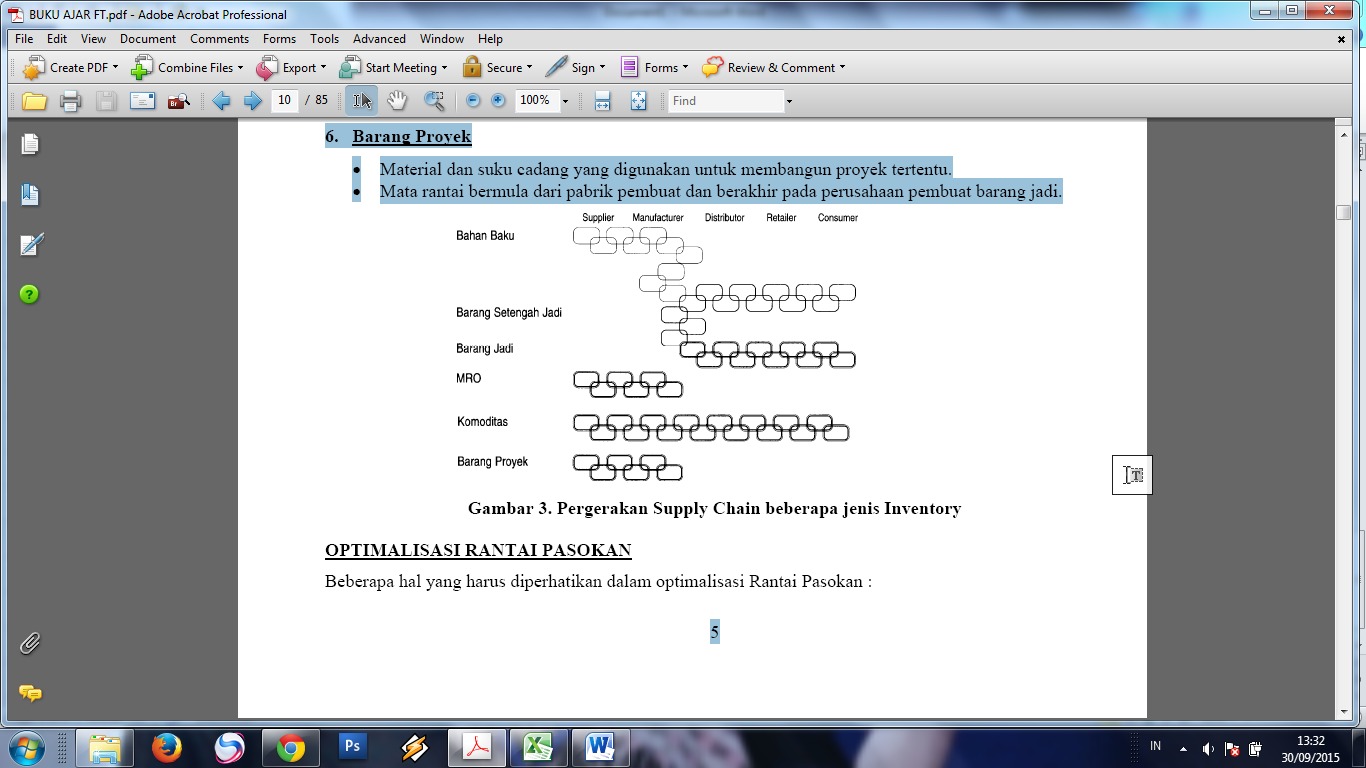 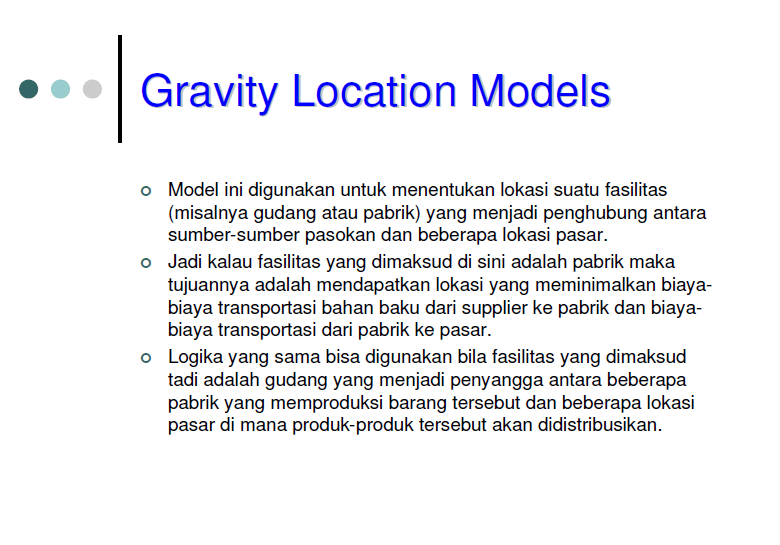 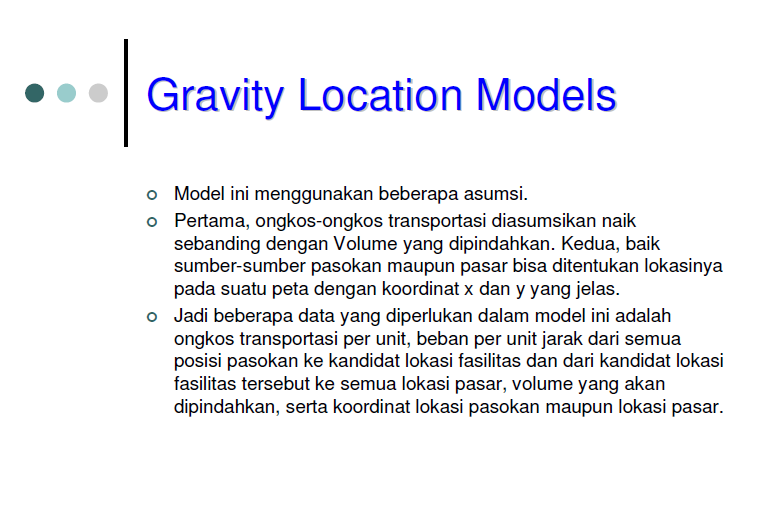 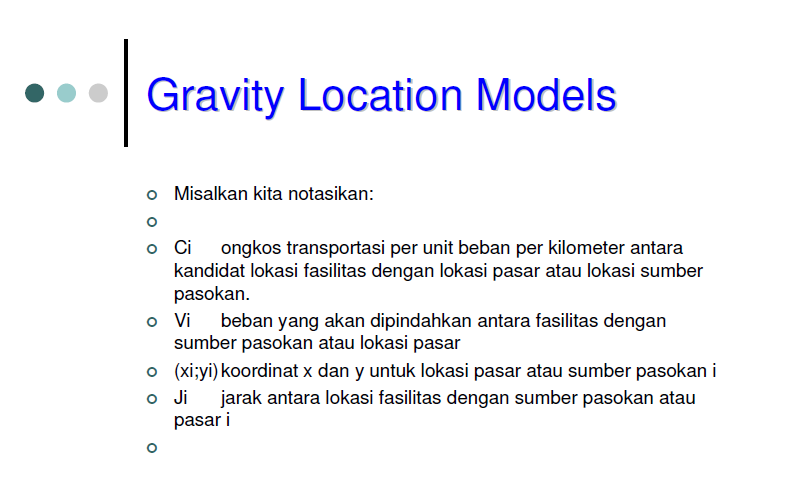 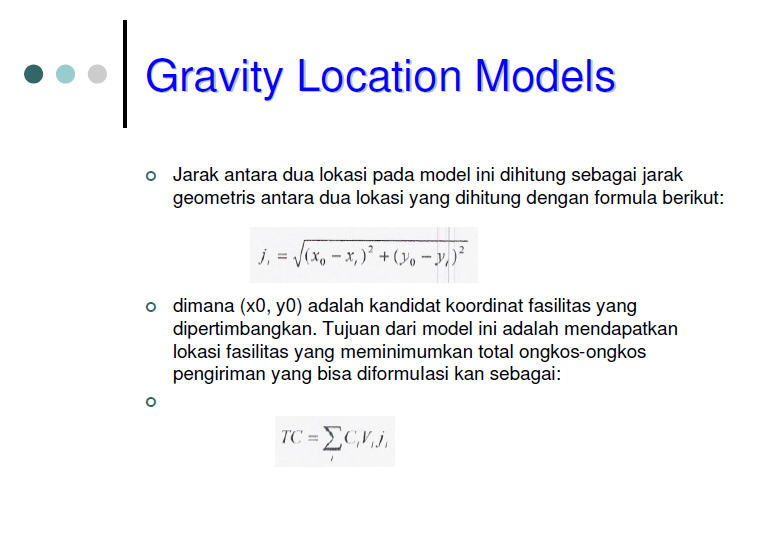 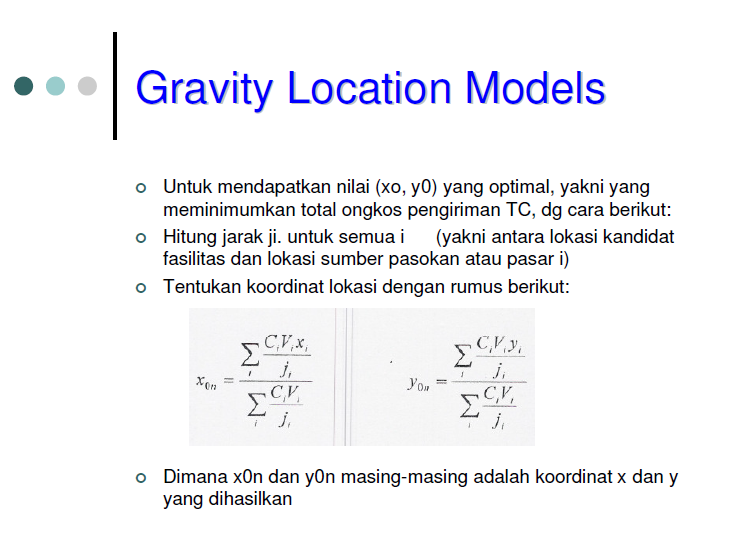 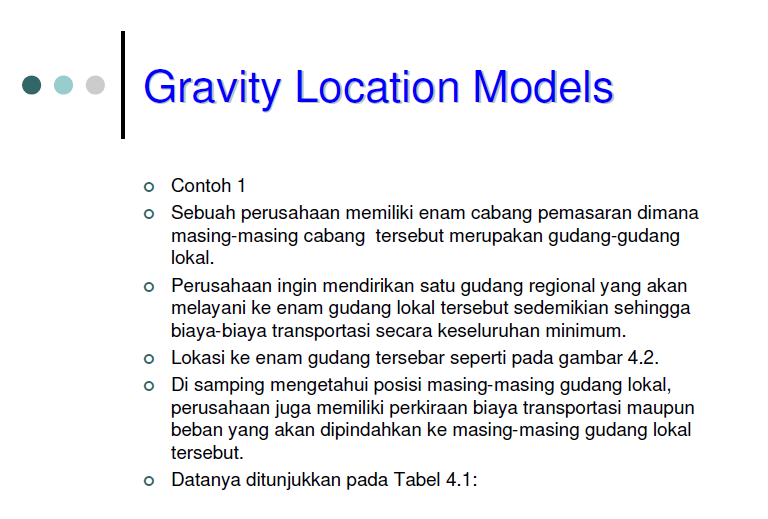 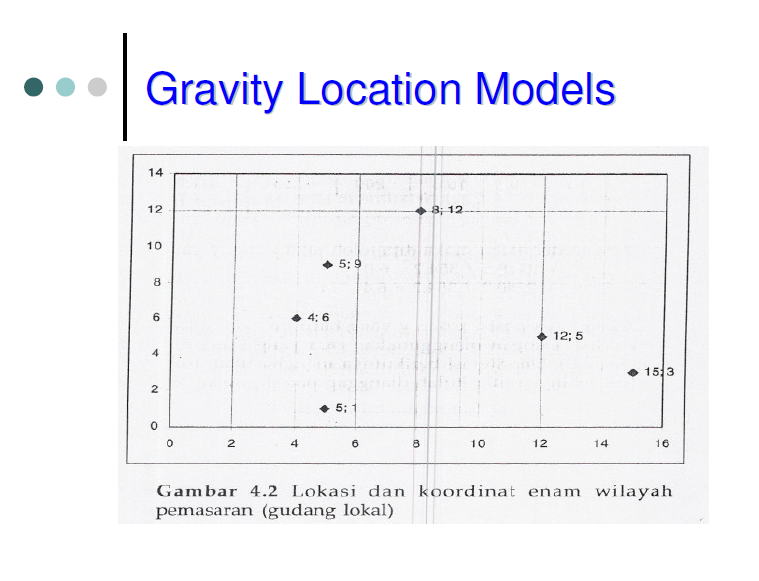 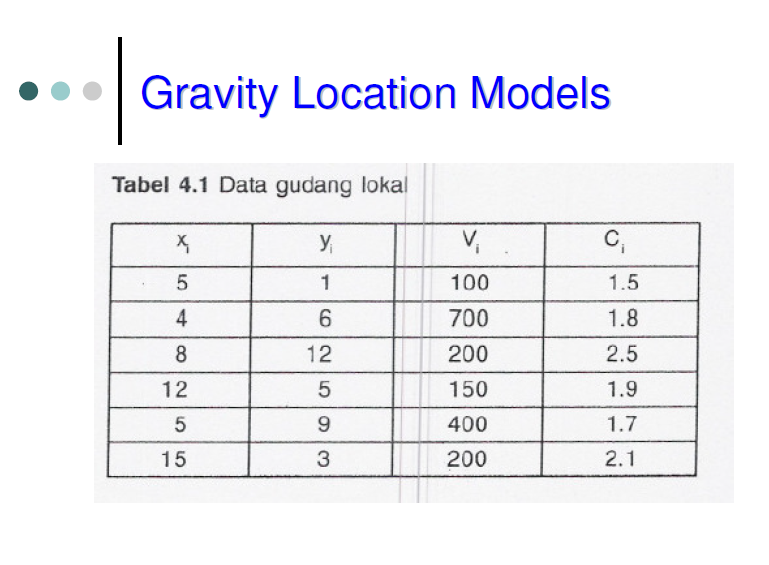 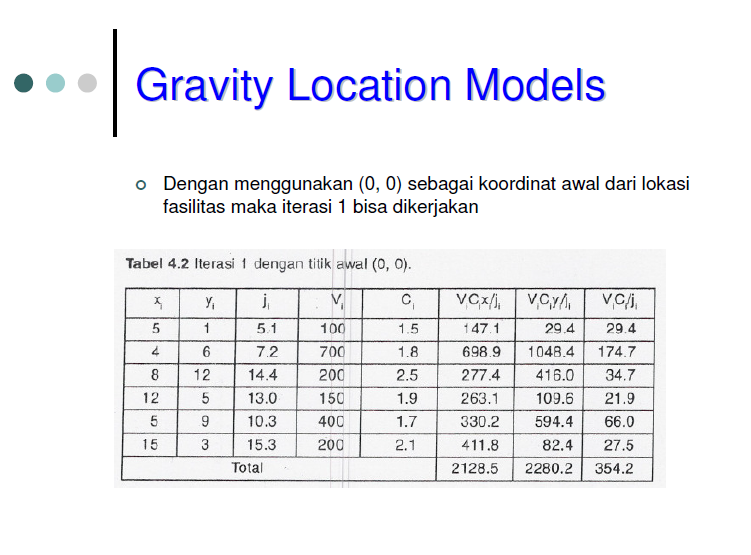 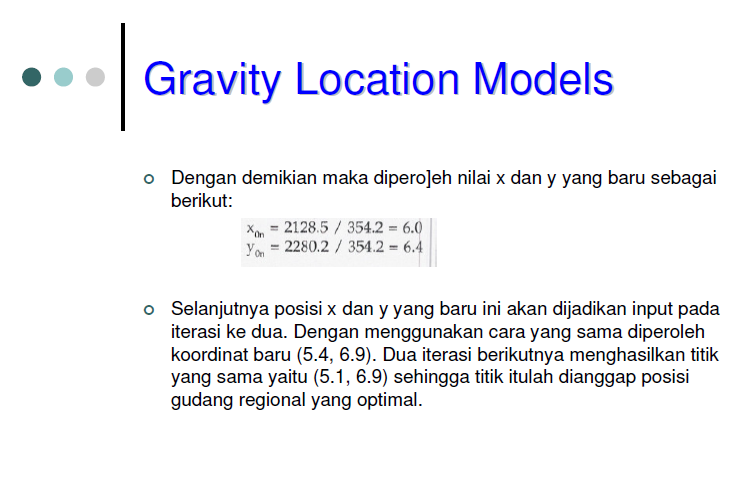 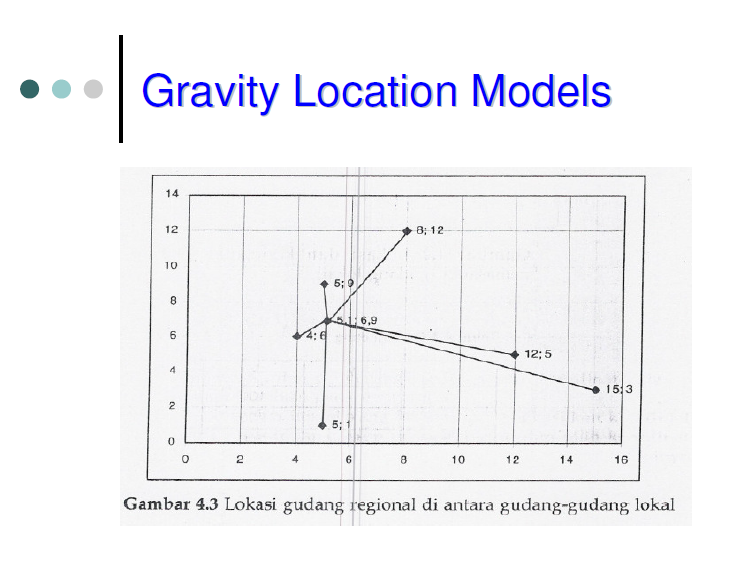 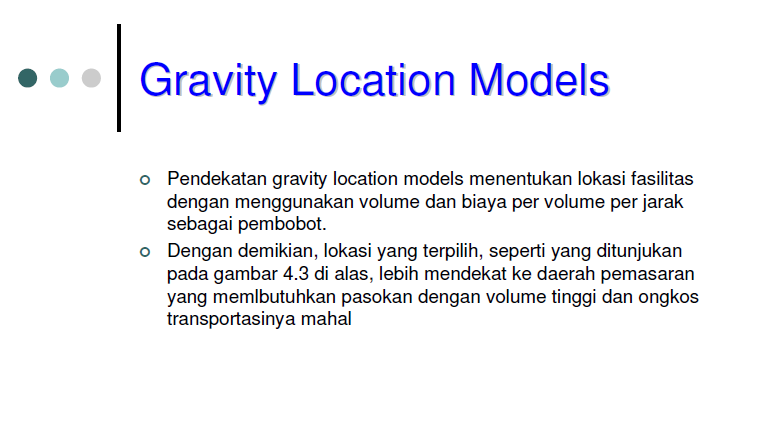